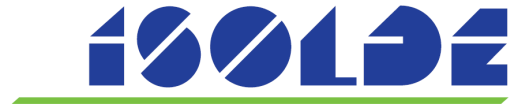 ISOLDE Technical Report&Long Shutdown Works
ISCC Meeting 28th January 2013
Richard Catherall EN-STI
Outline
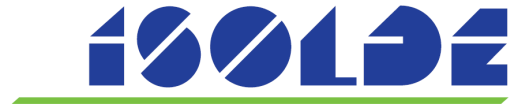 Separator Operations
GPS extraction electrode failure
RFQ Cooler
Tape station
Alignment
Targets and Ion Sources
RILIS
LS1 works
Target area
Experimental Hall
Laboratories
2
Separator Operations: GPS Frontend
Failure identified as being external 
Excellent news for us
Moteur pneumatique
Embrayage
Electrode
Traversée étanche rotative
Vis mère extérieure
OK  Test positive
NOT OK  Failure on transmission
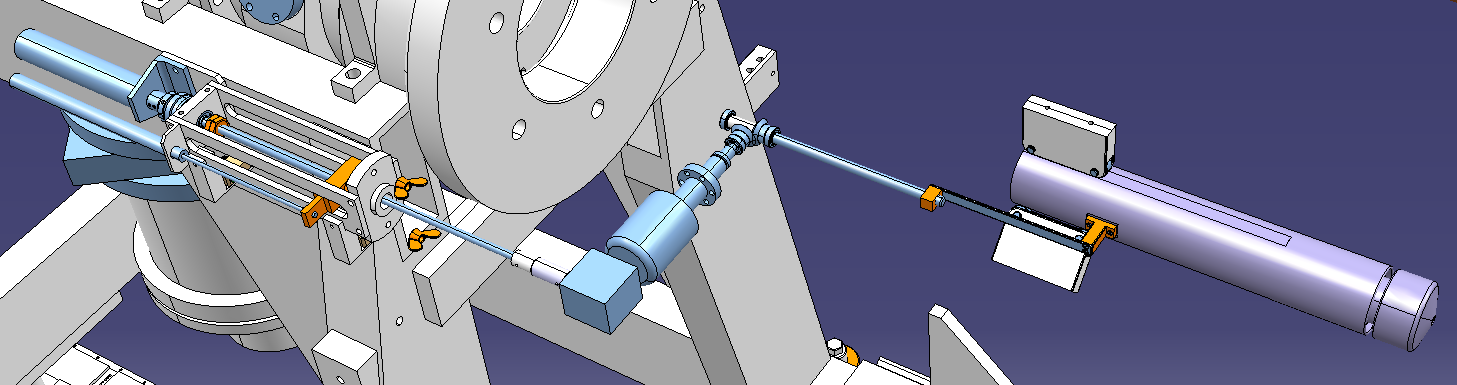 Ecrou et tige de transmission
End stop
Vis mère intérieure
Potentiomètre de position
Renvoi conique 90°
3
RFQ Cooler
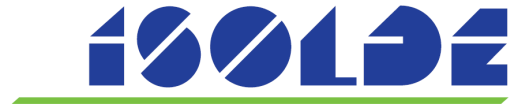 Discrepancies in the transmission and operation of the RFQ Cooler as a function of: mass, operator, faraday cups, calculations etc

Alignment
Current position to be verified/determined
Removed and taken to Class A laboratory
Alignment checked and modifications made
Installation into beam lines
Gas valve
Gas valve system for new RFQ Cooler will be duplicated for “old” one
RF amplifier
To be followed with the RF group
Electrical connections
Verified and corrected while in Class A Laboratory

New compatible RFQ Cooler being built within the Design Study
Can be used for verification and testing in 3 months.
4
Tape station
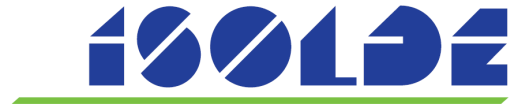 The old one is/has come to the end of its lifetime.
Discrepancies in measurements (factor of 10) especially towards the end of last year.
The Fast Tape Station (FTS)
Vacuum leak finally repaired.
Moved out from the LA2 line
Controls issues still not solved (offer from P. Dessagne to help)
Difficult to integrate into CAO beam line.

Build two identical tape stations during LS1
Similar transport times as existing
In beam measurements for short lived isotopes
Support from EN-STI for controls and PH-SME for detectors
Mobile unit will be available as a spare
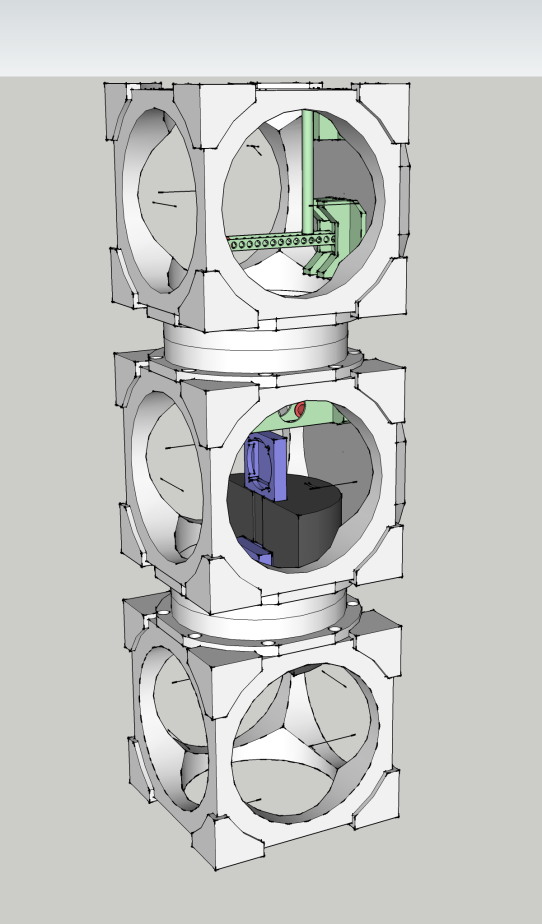 5
Alignment RESULTS – horizontal plane
	bearings comparison
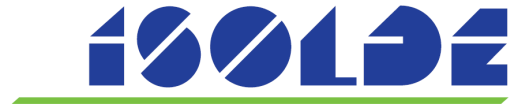 +409cc
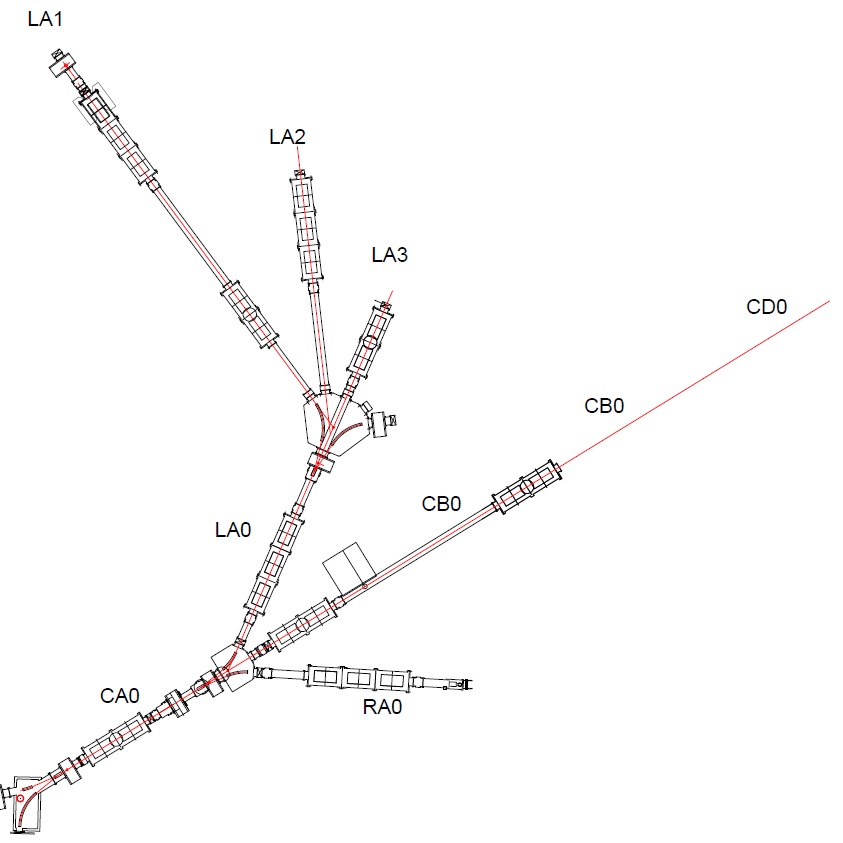 10cc ~ 0.16 mm/10m
+315cc
-202cc
-244cc
LC0
-116cc
+83cc
Theoretical Bearing
Calculated Bearing
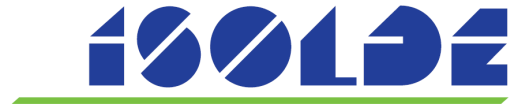 Alignment  RESULTS – horizontal plane
	main line CA0 – CD0
Line: CA0-CB0-CC0-CD0
Bearing [g]: 351.4005
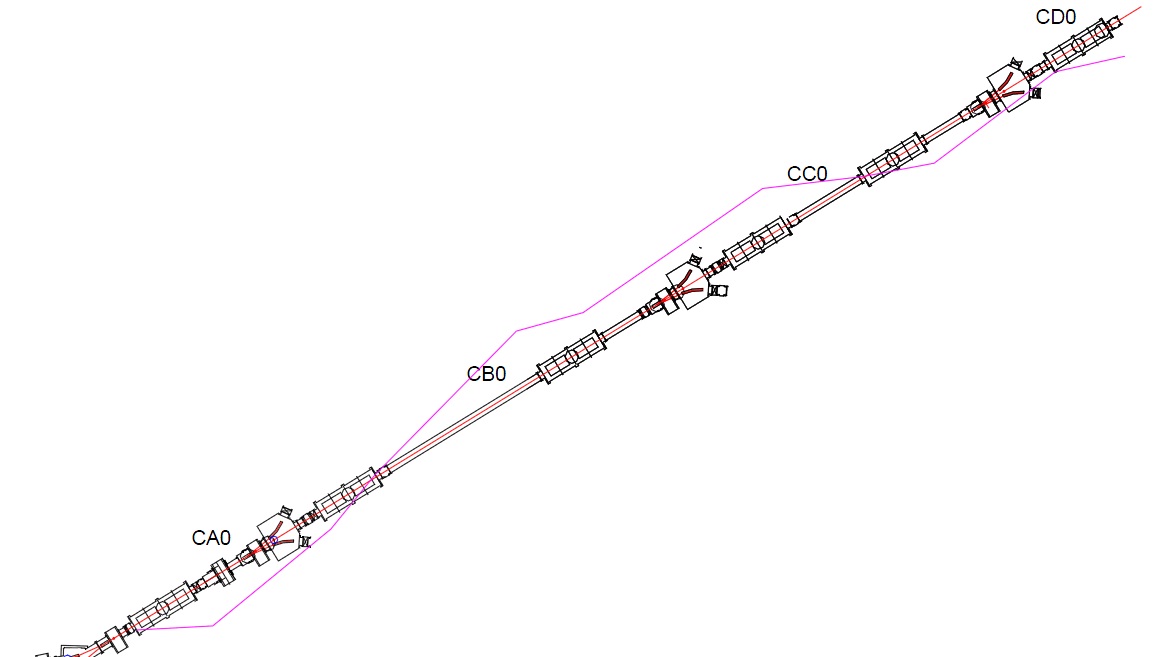 Deviation scale 500:1
Relatively to the scale along the beam
Isolde Lines Survey Results – meeting 15.01.2013
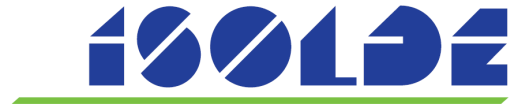 Alignment  RESULTS – vertical plane
Proton beam height = 437.0015 (+10mm)
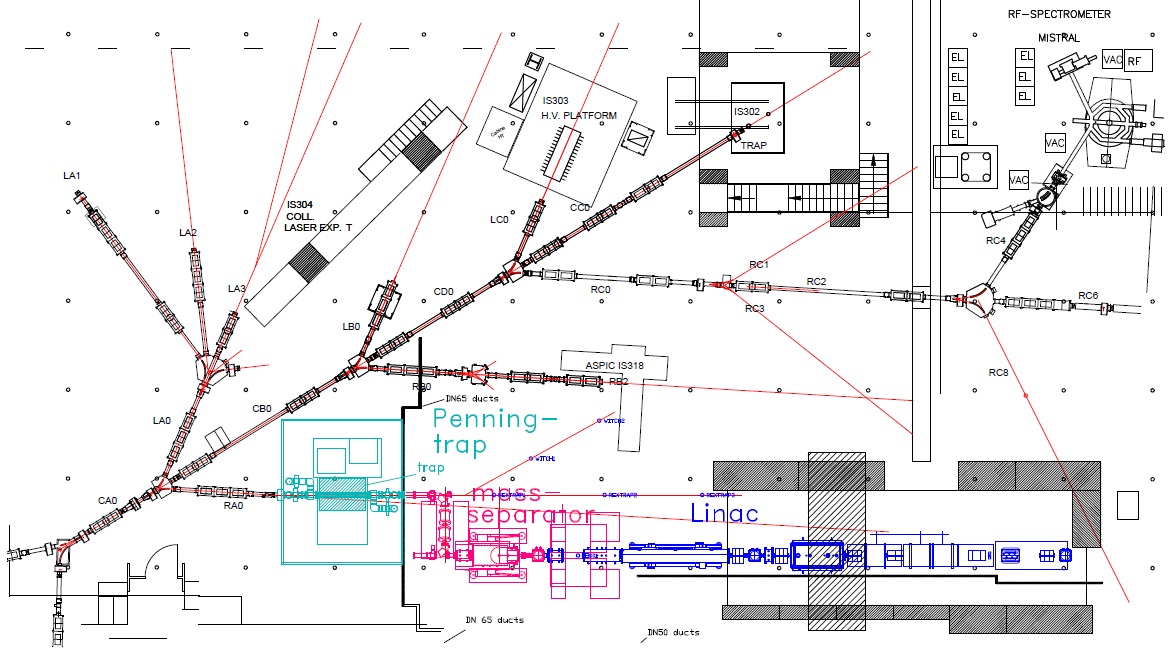 ~ 10mm step
Zavg = 437.0172m
Dev:  -1.5mm to +1.5mm
Zavg = 437.0073m
Dev:  -1.8mm to +1.1mm
Isolde Lines Survey Results – meeting 15.01.2013
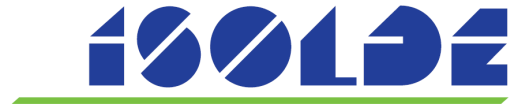 Alignment  RESULTS – vertical plane
Isolde Lines Survey Results – meeting 15.01.2013
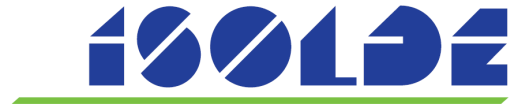 Target and Ion Sources
27 new units have been produced for online runs in 2012
- Quite some more for offline tests, prototypes, plug target for GPS)‏
- Out of which 15(13) UCx targets (the max is 12 !)‏
This is the highest number of units produced compared to previous years, especially UCx.
The main reason is the extension of the operating period of ISOLDE by a few weeks in 2012
We should not expect to run with such high number of units in the future
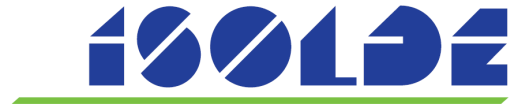 Prototypes
Out of the 27 units:
7 units were standard units.
6 units were prototypes: 
(salt target NaF470
new converter geometry UC-n493
Helicon v2.0 CaO497
LIST v2.0 target UC488
molten Sn+VADIS Sn491
nano UCX UC498)‏
14 units incorporate developments from the past 5 years (ie VADIS or Re surface source, sub-mu SiC or nano Y2O3, cold quartz line, Titanium source + CF4, etc)‏
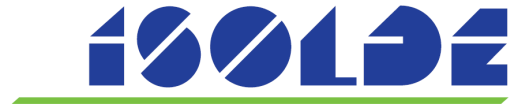 Some news from last proto.
Ti beams: Pure 44Ti delivered as TiF3+ from unit 486 
(n-rich 54Ti beams also observed from Ucx)‏
New converter geometry UC-n493: results match or improve the predictions: need 2nd geometry
Helicon v2.0 CaO497: stable operation, bad optics (probably due to GPS electrode), better n-rich C, but not yet good 9C beams as CO+
LIST v2.0 UC488: widely recognized (ie EMIS2012)
similar technology foreseen at TRIUMF
nano UCX UC498: 
Improved and stable 11Be (x5 vs standard Ucx, x15vs database)
as good and stable 30Na; likely better n-rich Cs
identified as promising material within ENSAR-ActILab
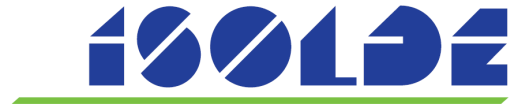 Support to operation
Piquet of 1 post-doc + 1 student during operation to measure yields and assist operation to tune the « special » units.

With the present foreseen plans of the TISD team, this will not be possible anymore in 2014, as many programs will finish by then (ie ENSAR-ActILab, betabeams)‏
Record RILIS operation time in 2012
Laser ON time in 2012:
319 on-line shifts 
3060 h lasers ON
Availability of two complementary laser systems (Dye and Ti:Sapphire) has ensured the increase of RILIS beam time in 2011-2012
Ion beams of 13 elements were produced with RILIS in 2012
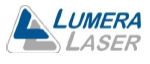 Blaze laser test
Test of non-resonant ionization step for the gallium scheme
40W at 10 kHz
17ns Pulse
Low Jitter
Gaussian beam
Much better transmission 
     efficiency to ion source
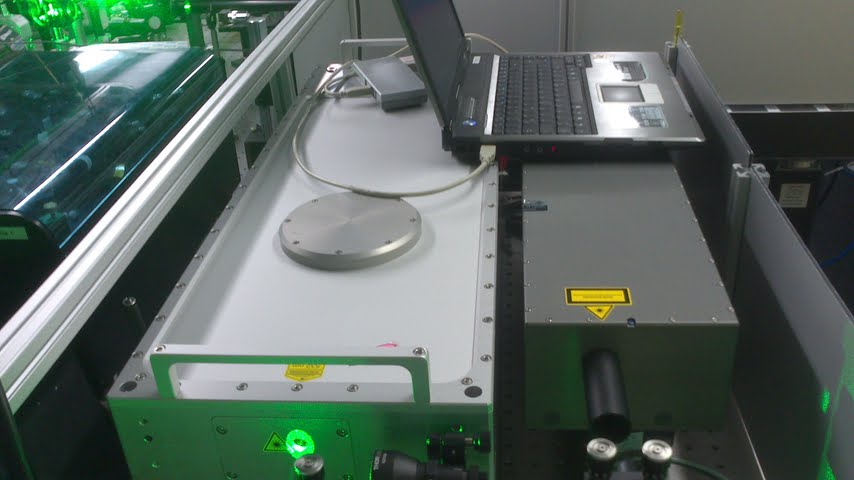 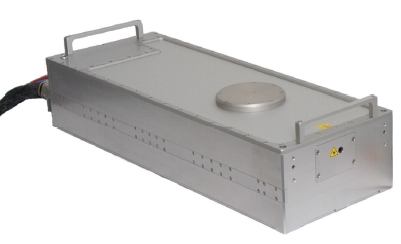 Blaze laser installed at RILIS on Monday 17th Dec!
A similar efficiency improvement should be expected for the 18 RILIS elements that use non-resonant ionization for the final step!
Power dependent thermal lensing in the beam transport optics is to be eliminated
B. Marsh et al., Stability test of a high quality Nd:YVO industrial laser for the ISOLDE RILIS installation. CERN-ATS-Note-2013-007 TECH
RILIS room extension
Required by safety
Existing laser room + SAS
RILIS
28 m2
REX EBIS
254 cm
320 cm
Extended part (SAS)
IS COOLER
6 m2
100 cm
ISOLDE RILIS future developments
GENERAL RILIS DEVELOPMENTS
Extension of RILIS cabin
Enlarged entrance/storage and work area to maximize the useable laser laboratory space
Implement a dedicated, high power Nd:YVO laser for non resonant ionization  
High beam quality industrial laser could significantly improve efficiency for many schemes.
Would simplify RILIS setup, increase reliability and reduce setup time.
Testing was performed in December 2012 – CERN ATS note is written
On-call operation
Installation of a machine protection and monitoring system to reduce reliance on shift-based operation
To be implemented during LS1
IONIZATION SCHEMES
Investigate RILIS for refractory metals at ISOLDE
Improved RILIS schemes for the Dual RILIS system
IN-SOURCE SPECTROSCOPY
Installation of a reference cell at RILIS
Pulsed amplification of CW seeded Dye laser or TiSa
Improved motorization of Narrow-band TiSa
SELECTIVITY IMPROVEMENTS
Further optimization of LIST
Improving the laser ion time structure or using a time focus for effective beam gating
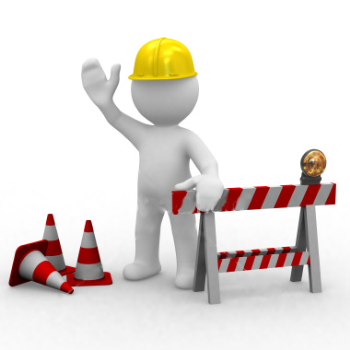 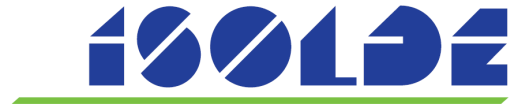 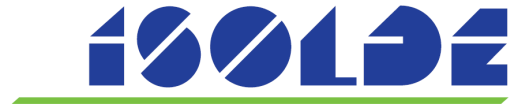 LS1 works – a preview
Target Area
Experimental Hall
Laboratories
Hot Cell dismantling
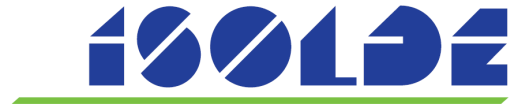 Removal of existing hot cell to make room for new one
Some bricks to be used for new shielding
Manipulators to be recuperated
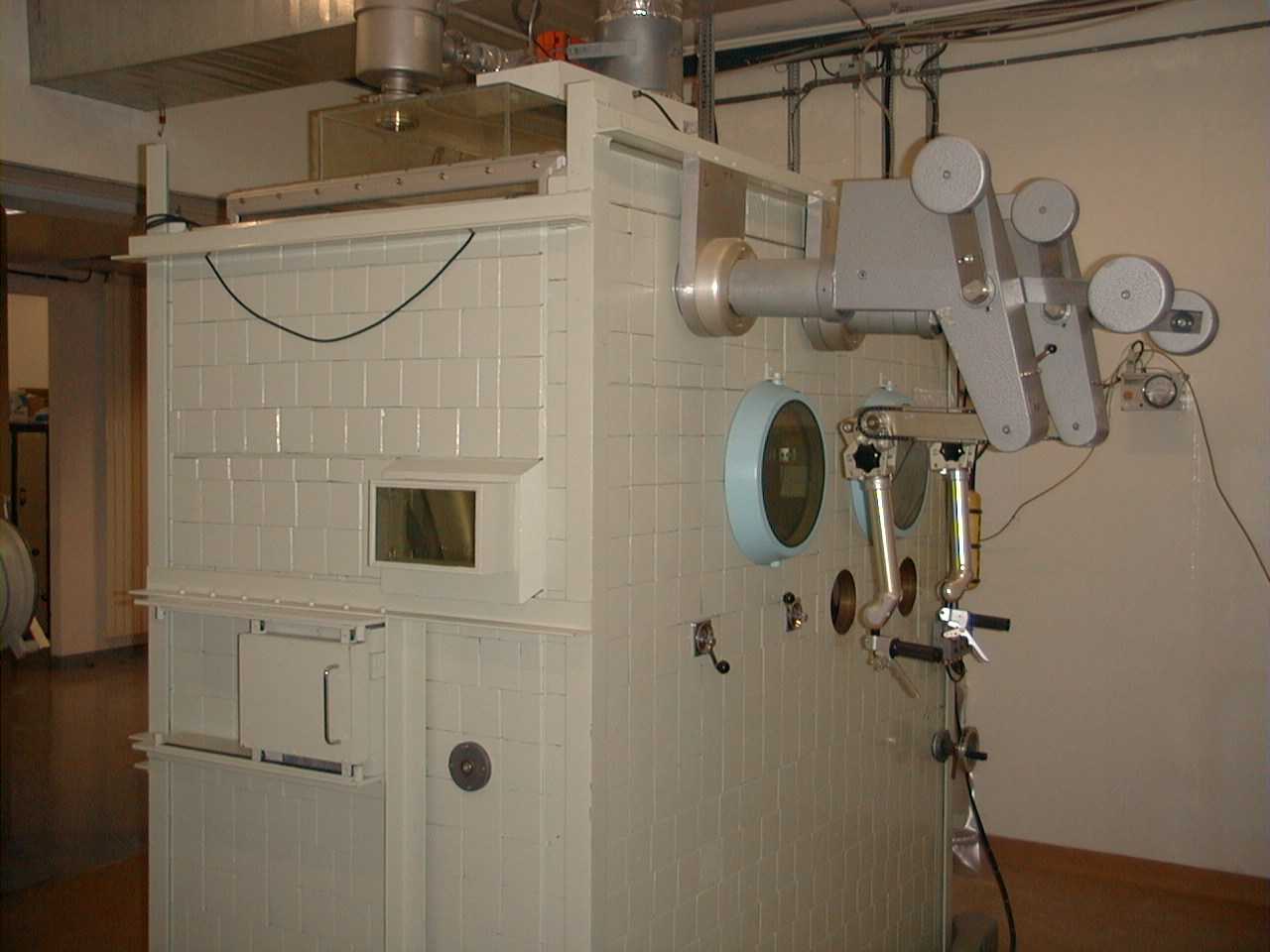 19
Start January 2013
Target Storage and MEDICIS
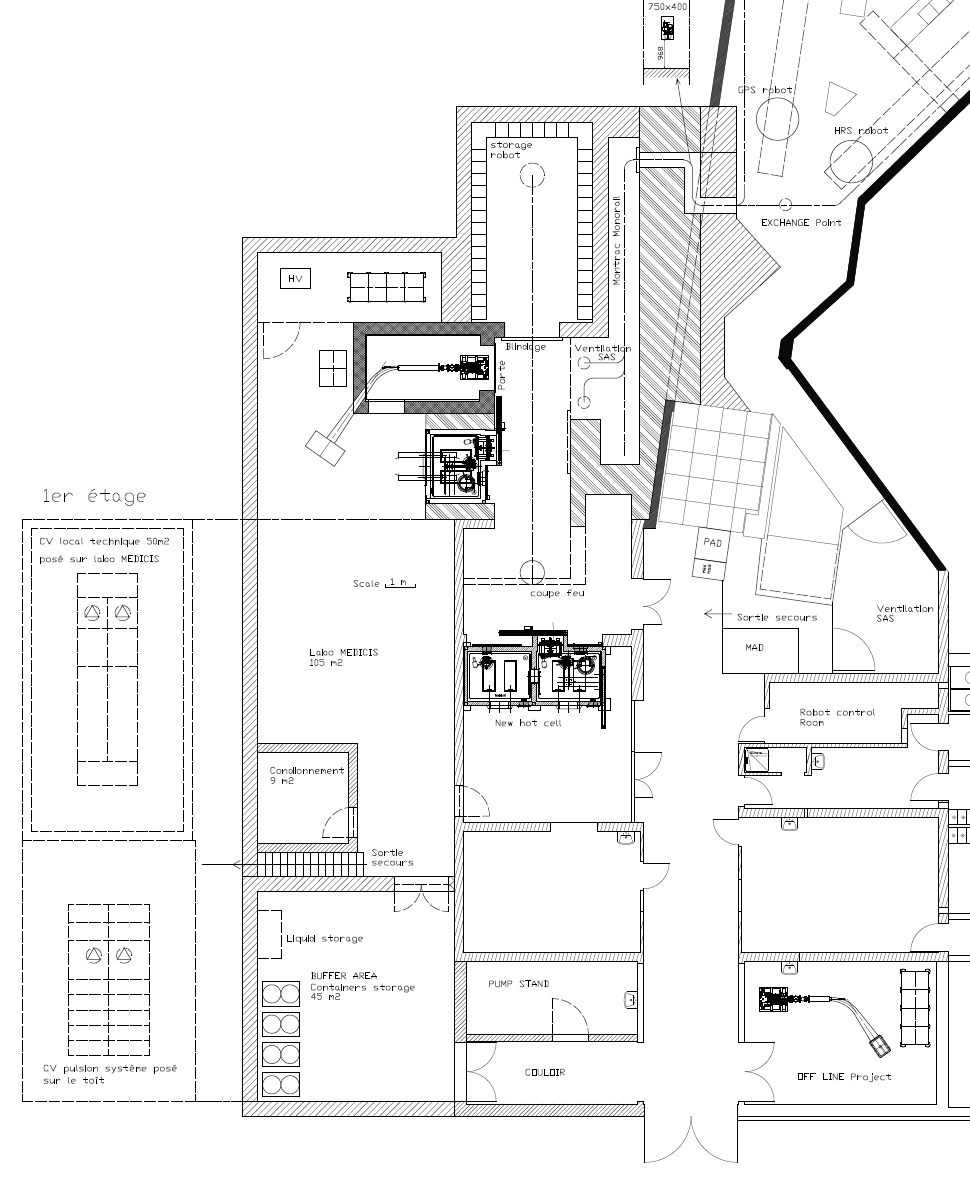 Excavation work to start while waiting for planning permission
Final design still under approval
Needs to be finished by end of January for FC approval
+ building (finished end 2013)
+ new RABIT system
February 2013
20
Target removal
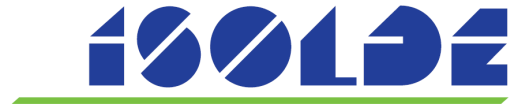 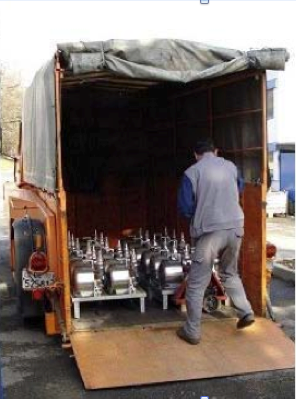 Transport all used targets to ISR for storage
Identify those for eventual use in 2014
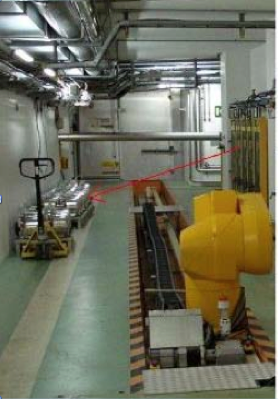 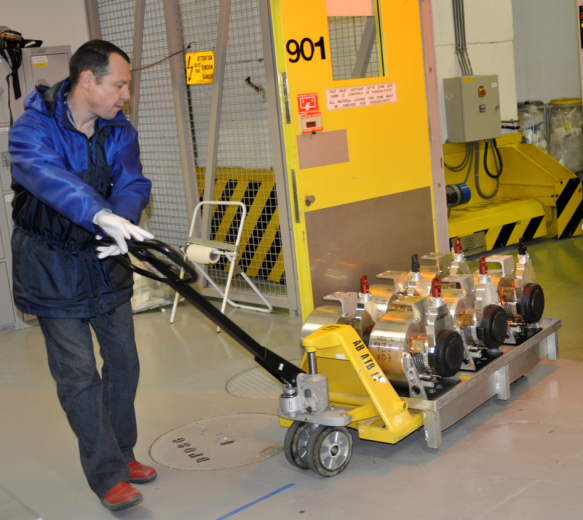 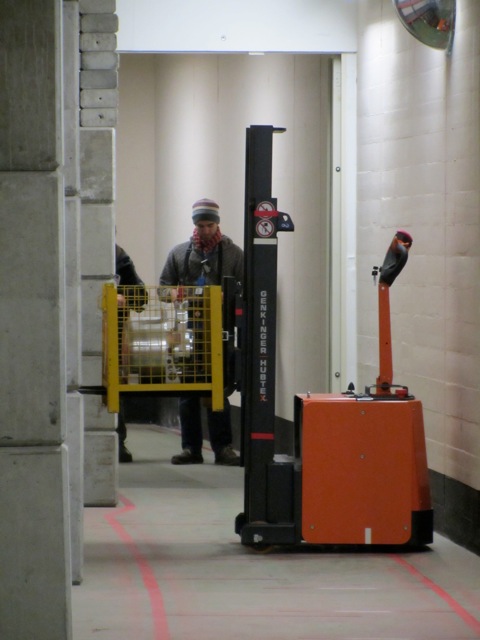 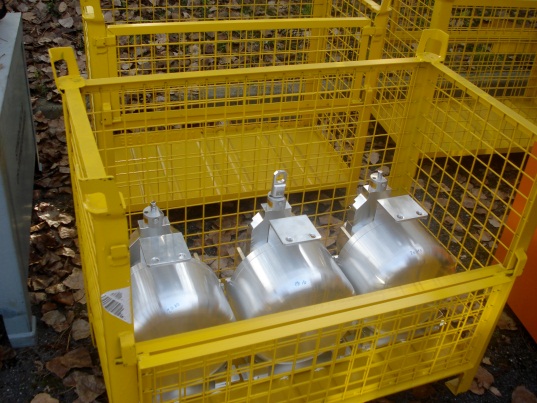 March 2013
Covering of target trenches
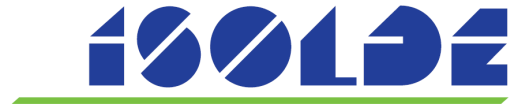 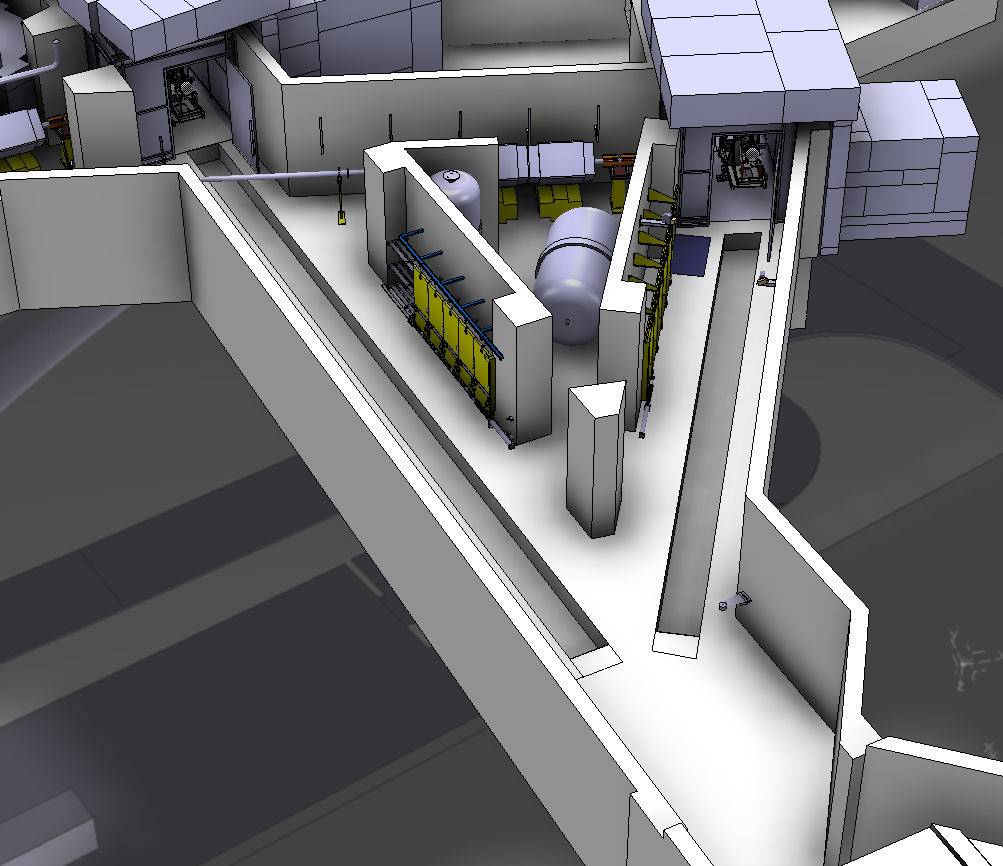 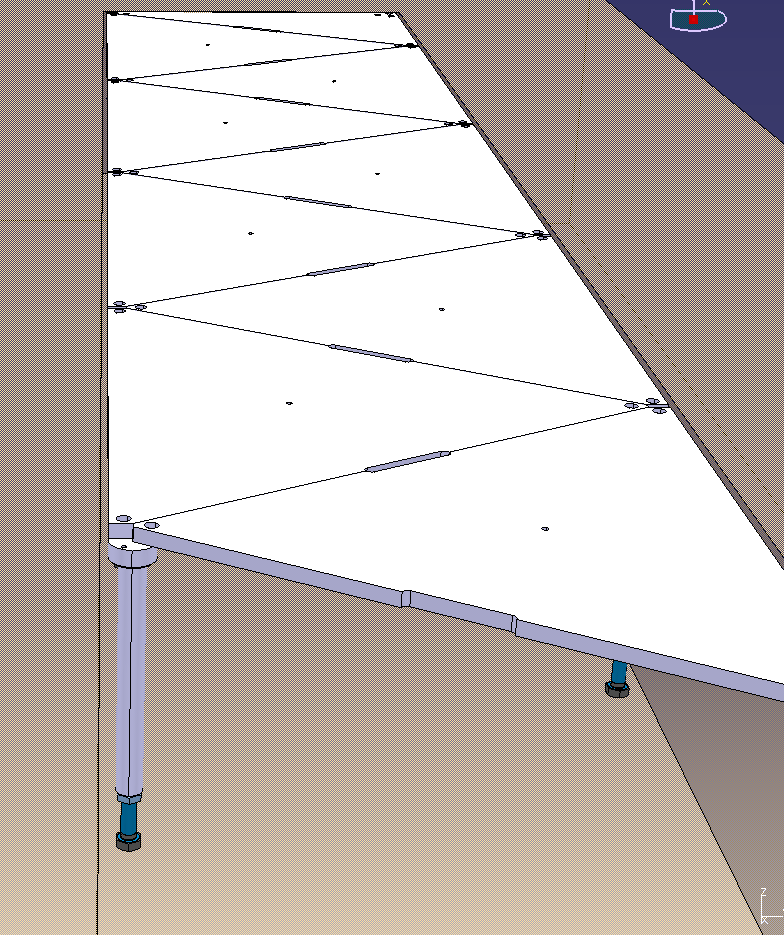 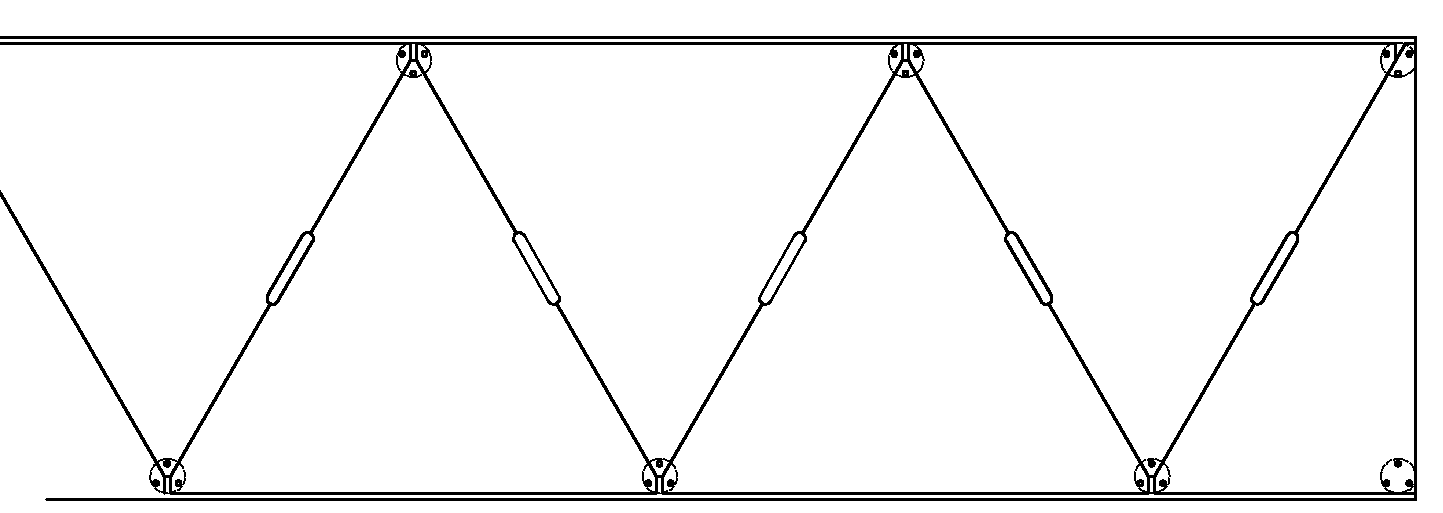 Top view
880
800
April 2013
Installation of Shielding
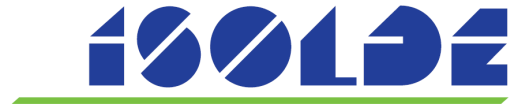 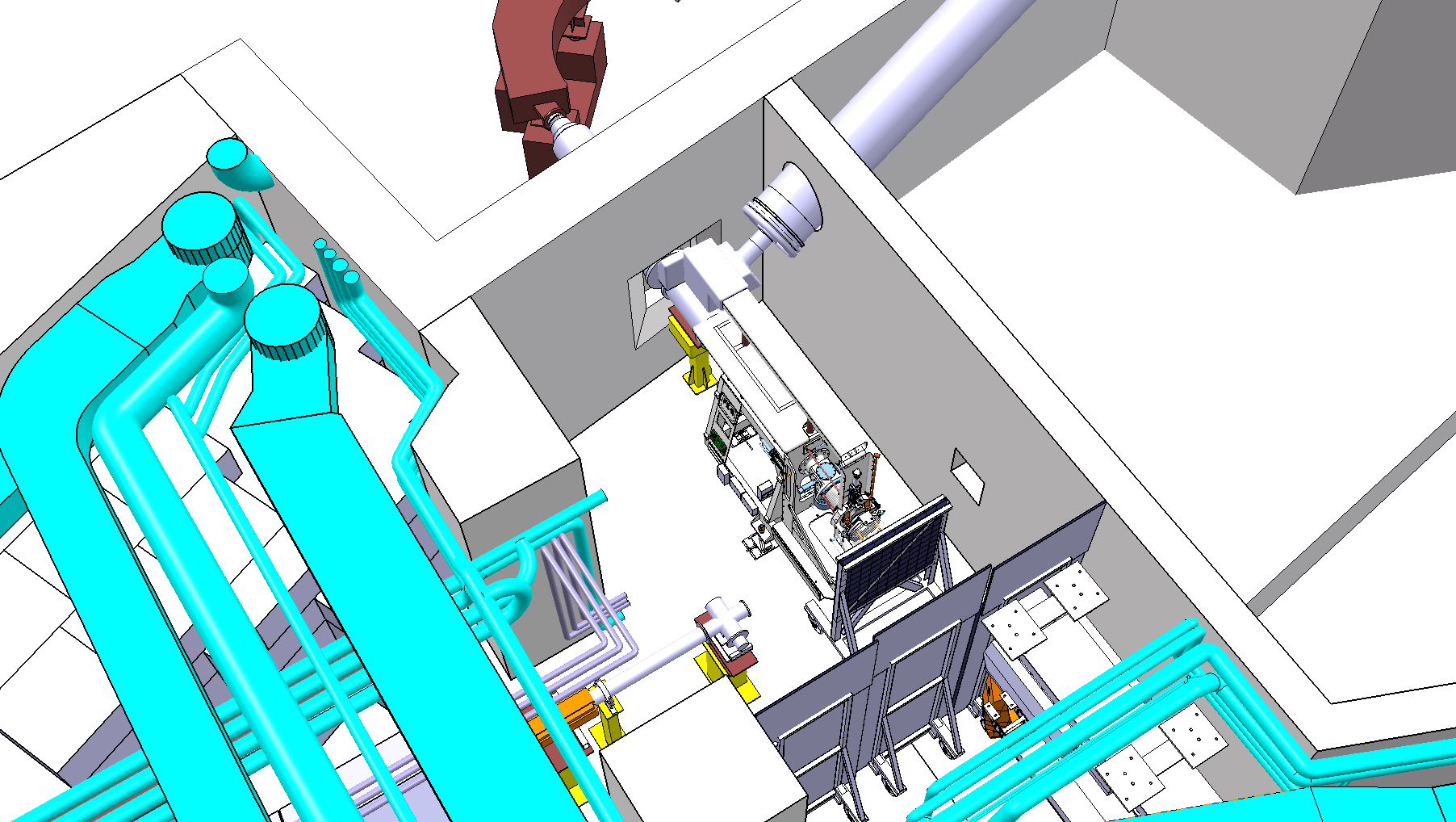 5 cm de Pb
 Briques ISOLDE
3 cm de Pb (1 cm de Pb à partir de 2.30 m)
 Plaques de Pb
Beam dumps
Lead shielding panels
Fabricated by EN-STI-TCD
April 2013
BTY pick ups
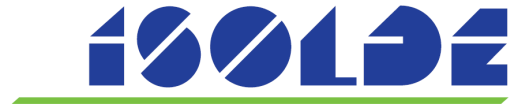 Mise à l’atmosphère
Démontage des pick-up
Démontage d’une chambre de transition de pick-up
Modification de l’électronique 
Remontage
Test d’étanchéité
Remontage dans la machine
Remise sous vide
BTY.UES311 et BTY.UES202
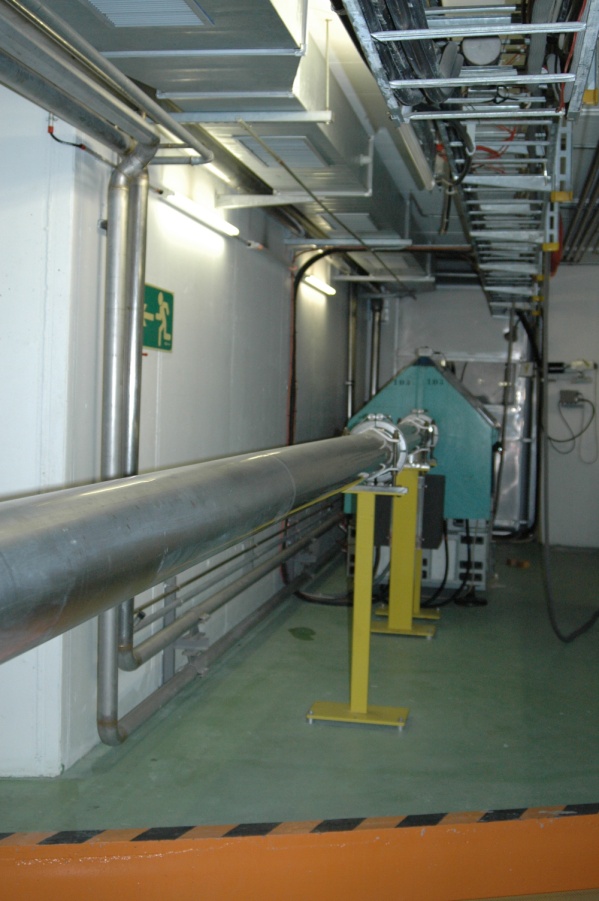 June 2013
Robot dismantling
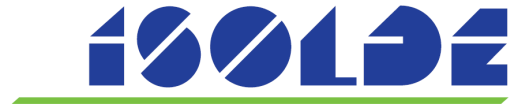 Removal of rails, robots, control room equipment, cables etc
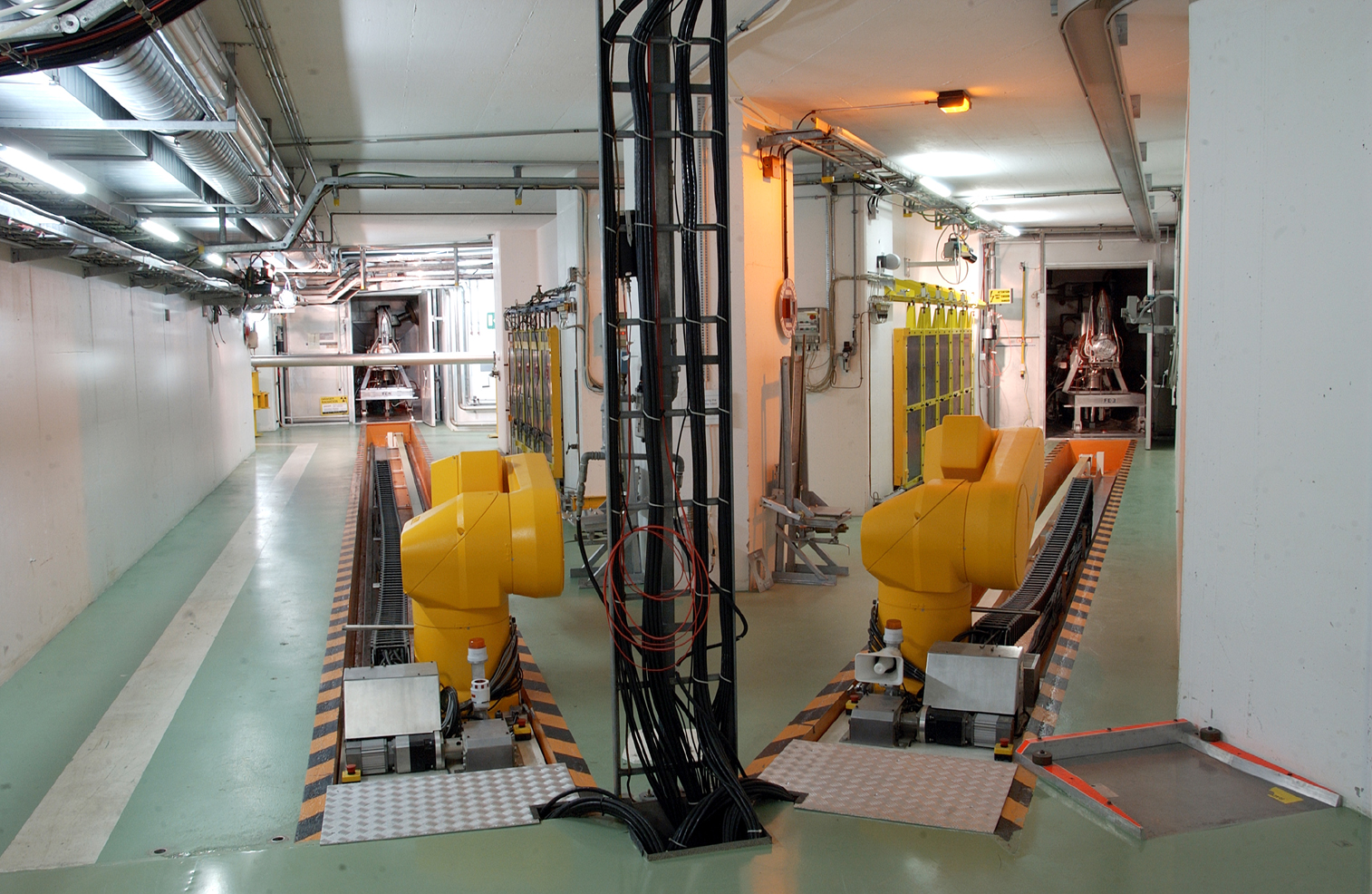 August 2013
Robot Upgrade: installation
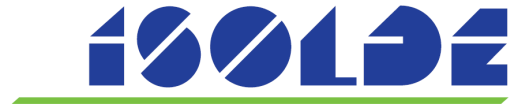 Rails, robots, cables etc…
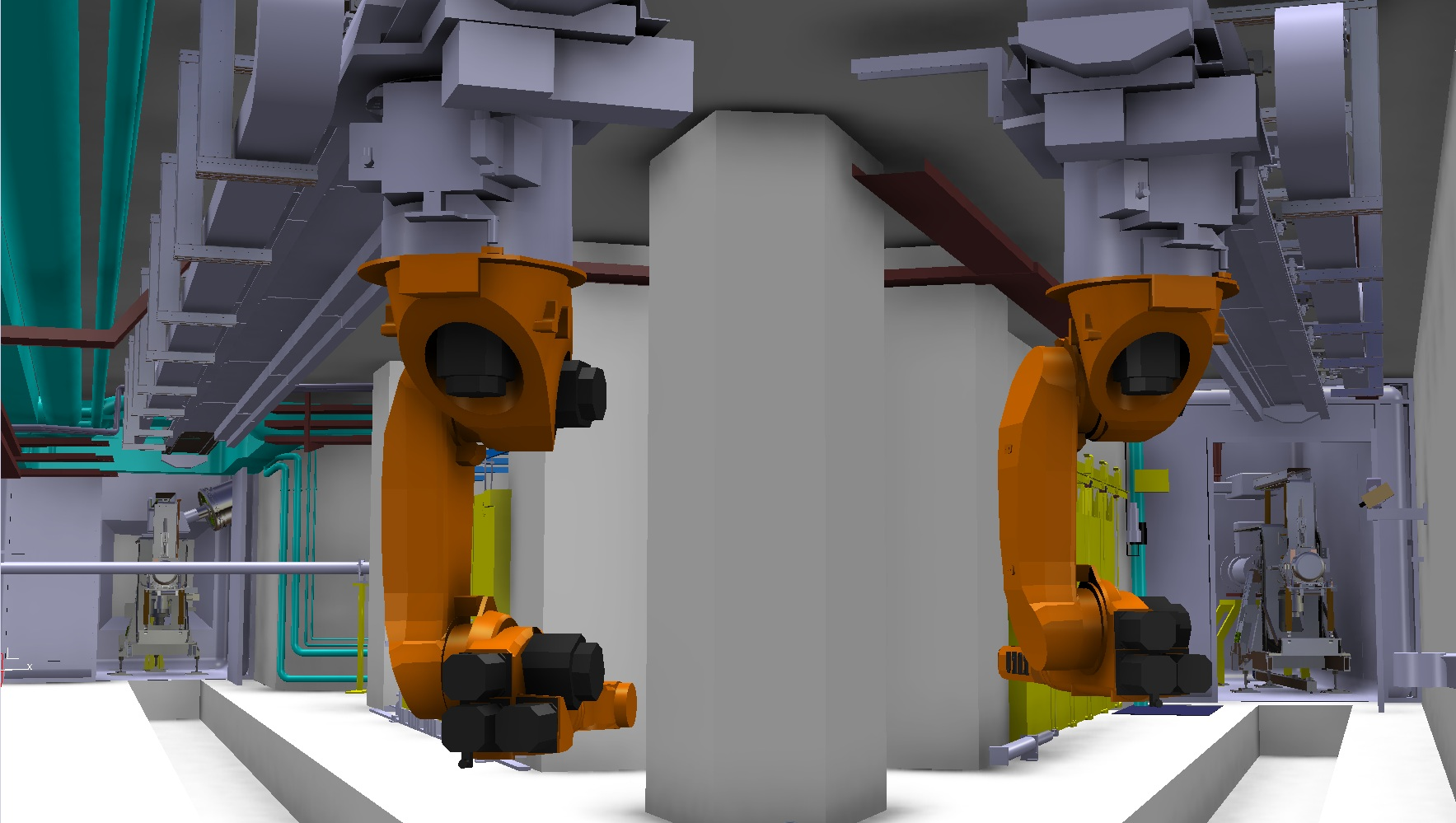 September 2013
PAD-MAD Access
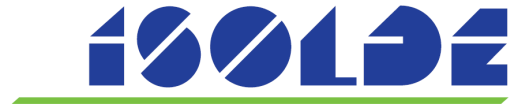 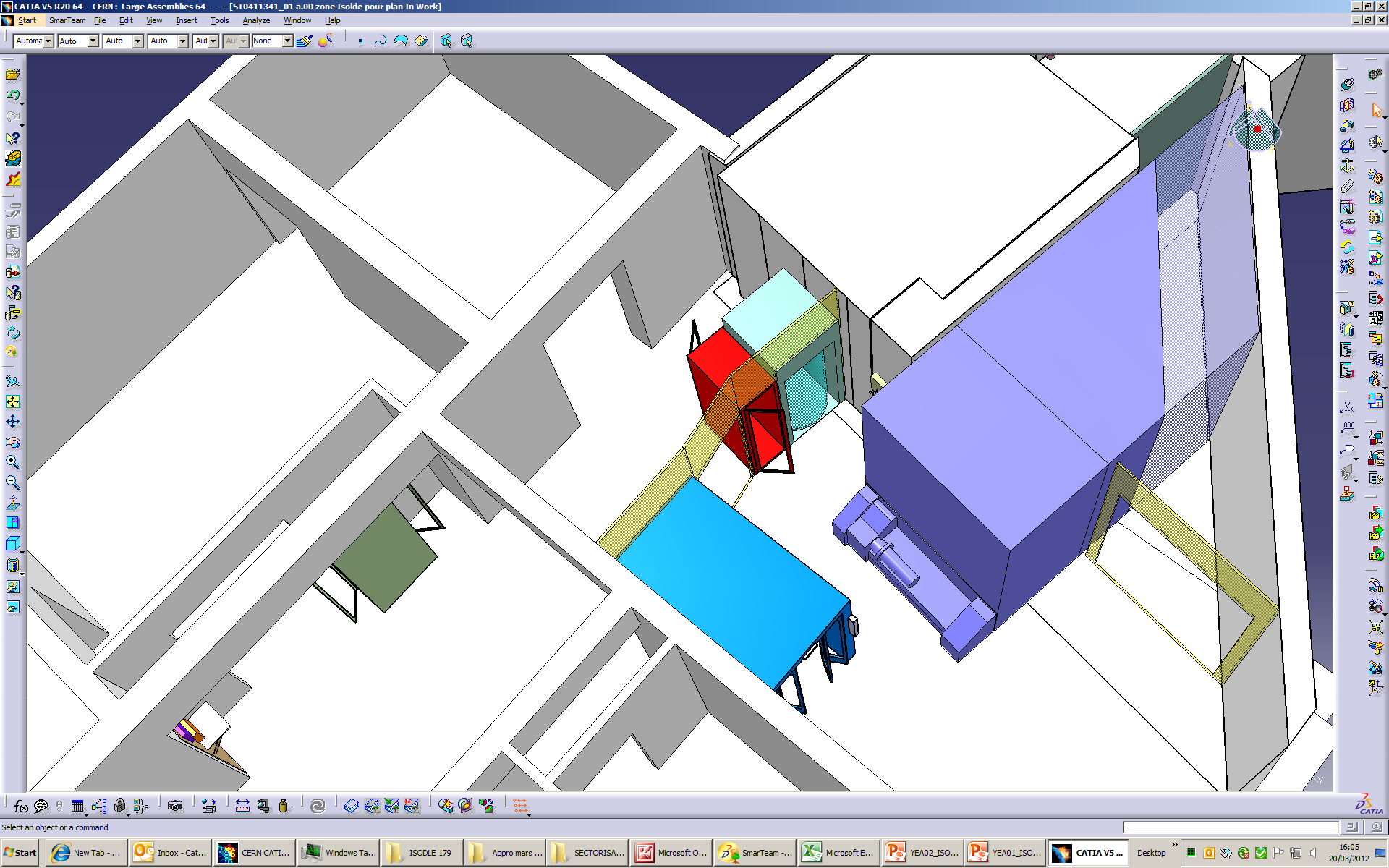 Pris en charge par GS-ASE-SSE
Consequences pour access
PAD
MMAD
CLEFS
CHECK POINT RP
December 2013
Alpha Gamma Hot Cell
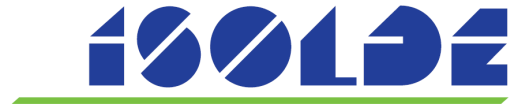 Contract to be signed this week
All details defined
Compatible with existing ventilation system
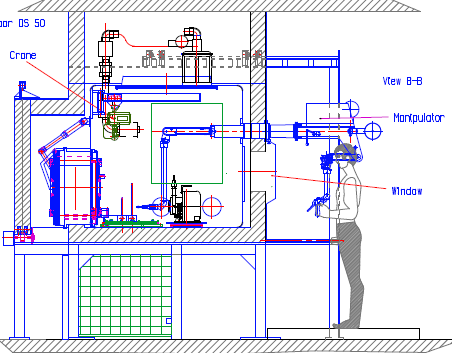 February 2014
28
Planning and ALARA in progress
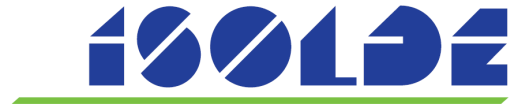 29
Experimental hall
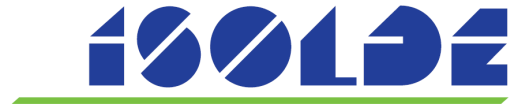 Remove and open RFQ Cooler
RILIS
Extension of laser lab
Laser window modification
New patch panels and remote mass marker power supplies
Beam line adjustments
Vacuum maintenance
Beam instrumentation maintenance
Tape stations
Laser windows
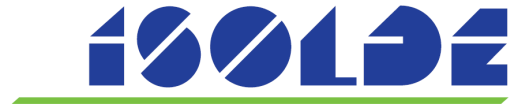 Modification of the HRS laser window holder
Prolong tube in magnet  To replace the removal tool
In order to facilitate the exchange of the window in the future
Protection of orings from laser light needs to be integrated.
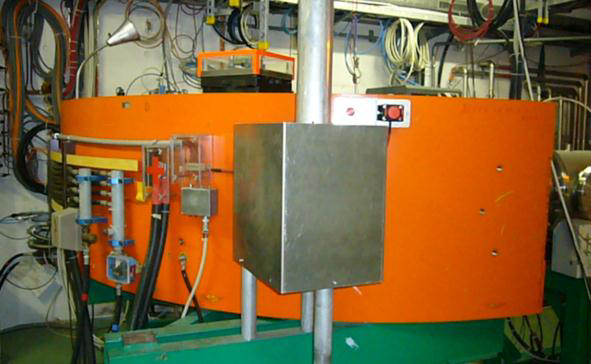 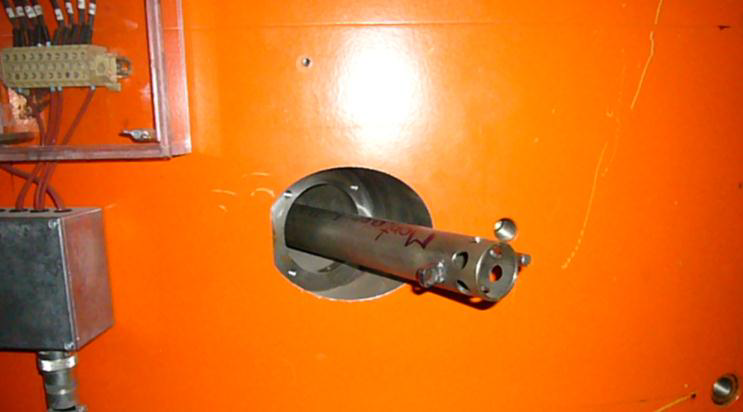 RILIS Extension
Option 1
RILIS
28 m2
REX EBIS
254 cm
5.8 m2
210 cm
IS COOLER
RILIS Extension
Option 2
RILIS
28 m2
REX EBIS
254 cm
320 cm
IS COOLER
6 m2
100 cm
RILIS Extension
Option 3
RILIS
28 m2
REX EBIS
254 cm
4.3 m2
210 cm
IS COOLER
100 cm
Laboratories
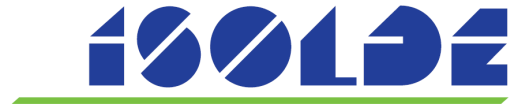 26-R-040 (old class C lab)
Decommissioned as a radioactive laboratory in February 2013
Be used as a lab for assembly of equipment, new off-line
New nano-material lab (safety)
Design Study activities
FE #8 and #9, new RFQ Cooler, off line separator
Pump stand x 2
Replace old Balzers and existing contaminated pumpstand in lab.
New pill press
Required for nano-materials
Target development
Uranium set-up
Lead Bismuth loop
N-converter geometry
Off line maintenance
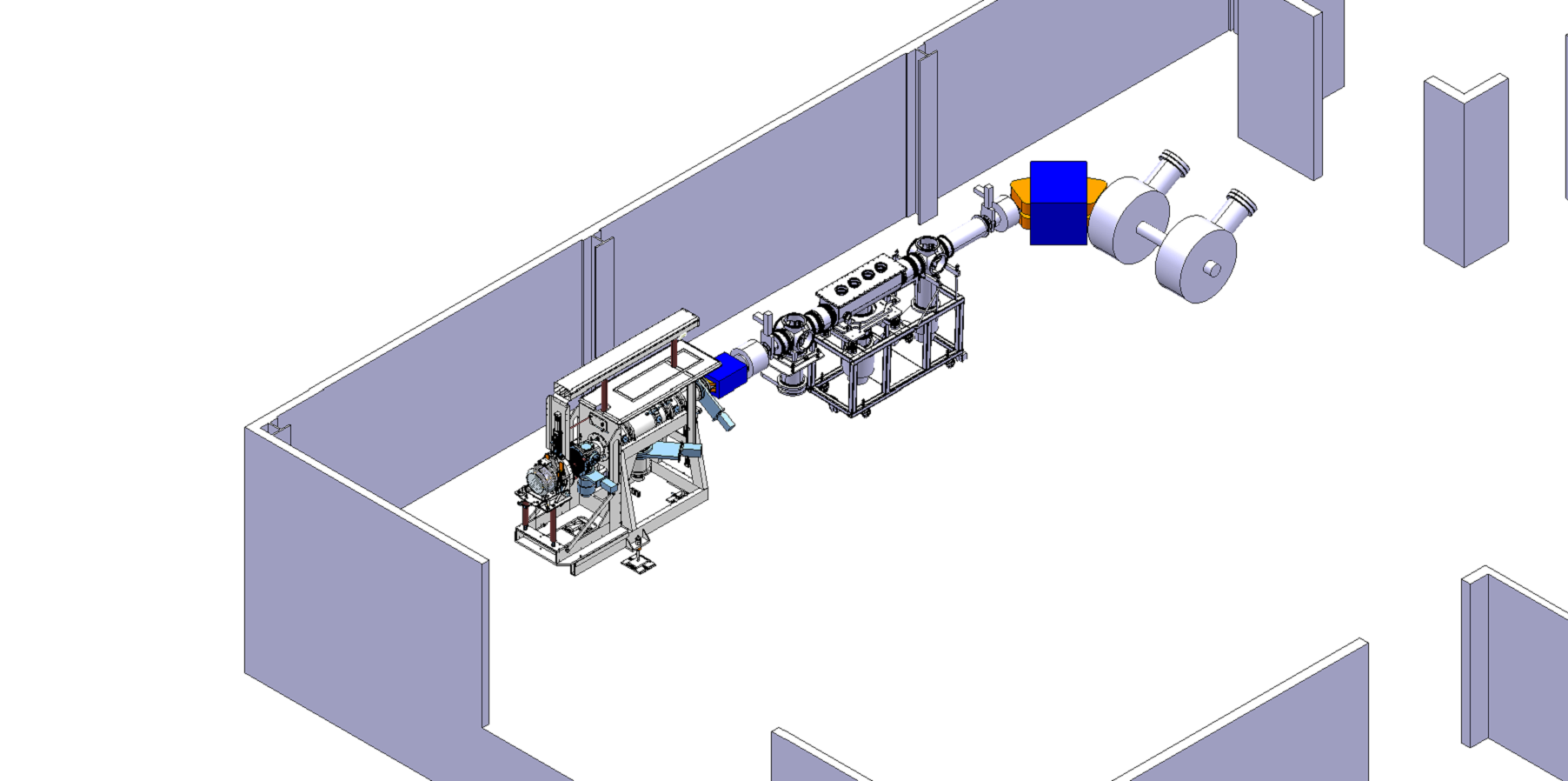 Finally
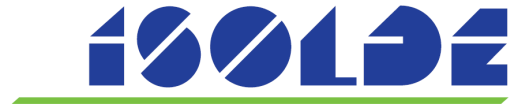 Everything finished by the end of March 2014
Cold check starts the beginning of April
Separator courses probably end of May/beginning of June
Protons to ISOLDE 16th June 2014

…and don’t worry. Everything will be alright in the end.
And if its not alright…
It’s not the end!

Thank you for your attention
36